Welcome 
to the
 Old West
Insert Song
God leads the
Israelites out of Eygpt
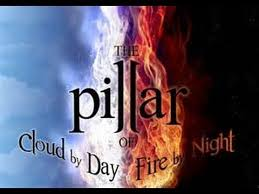 Shadrach, Meshach,
And Abednego
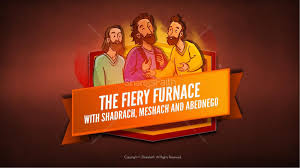 Opening Prayer
Elijah and the Widow
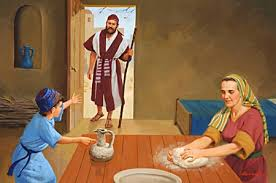 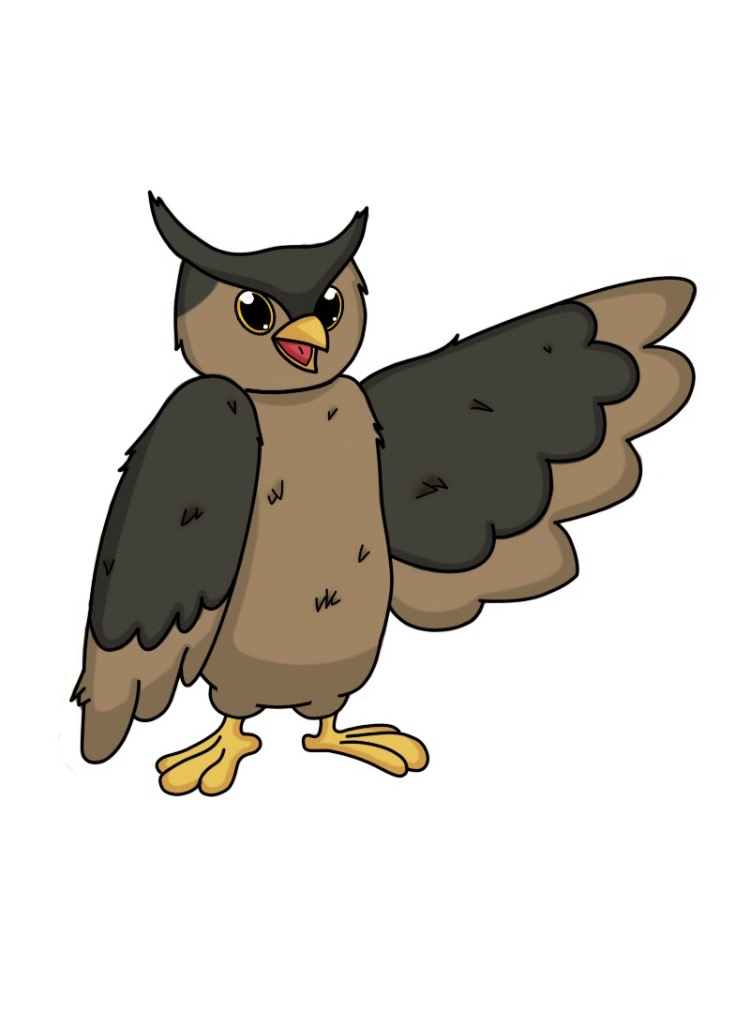 Oscar 
the Western Screech Owl 

Helps us remember that
God 
Guides Us
Molly
The Sheepdog

Helps us remember that
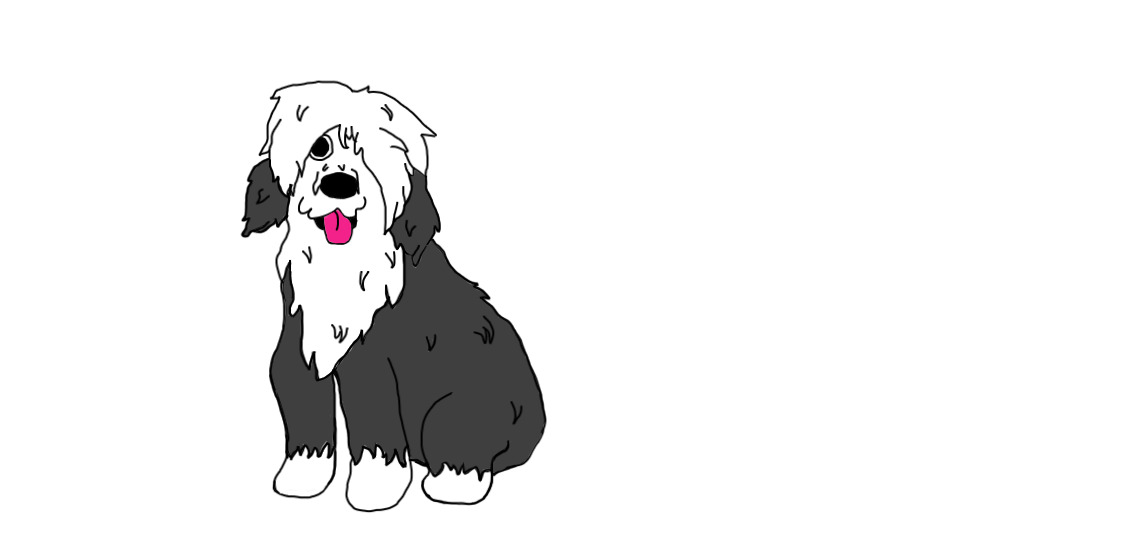 God 
Protects Us
Rascal The wolf

Helps us remember that
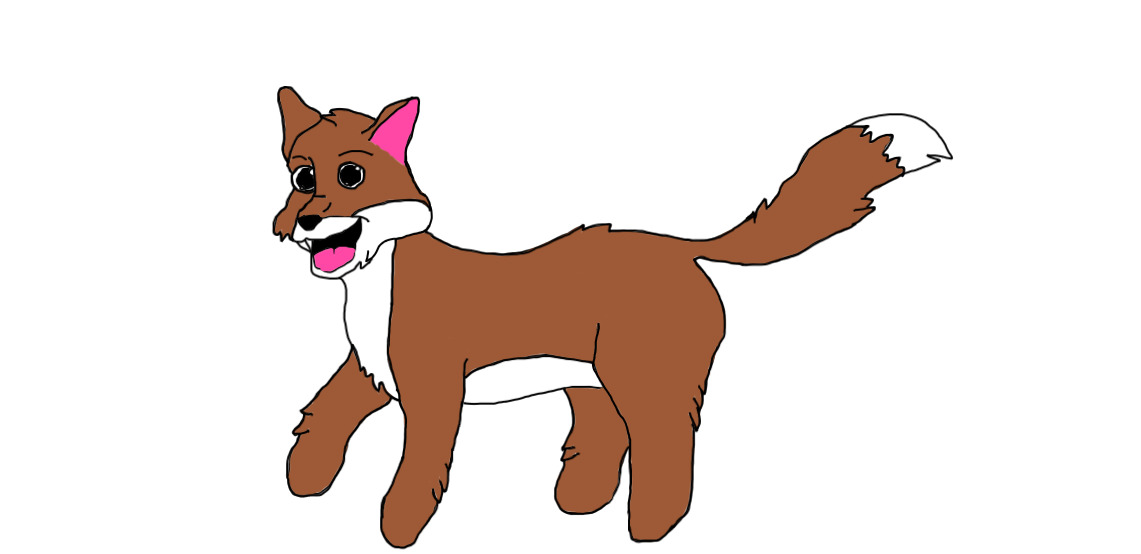 God 
Provides for us
Insert Song
Stations
the
 Old West
Promised Land 
Skit
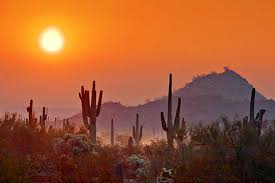 Insert Song
Our
Mission
Our 
Offering
Insert Song
the
 Old West
Welcome 
to the
 Old West
Insert Song
Elijah and the Widow
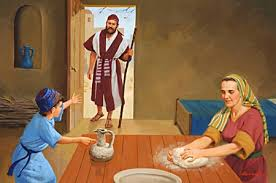 ?
?
Marvelous
Guessing Game
?
?
?
?
?
?
?
?
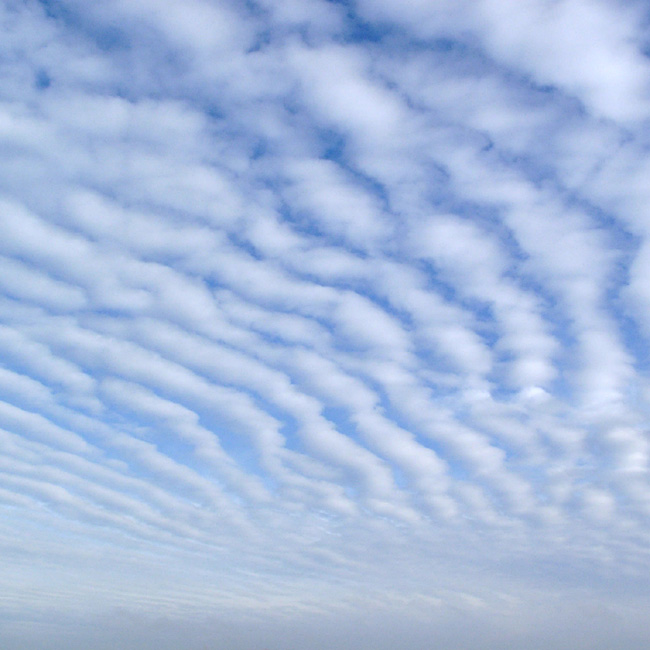 Our Father who art in heaven, 
Hallowed be thy name. 
  Thy kingdom come, 
Thy will be done
on earth, as it is in heaven. 
  Give us this day our daily bread. 
  And forgive us our trespasses, 
as we forgive those who trespass 
against us.
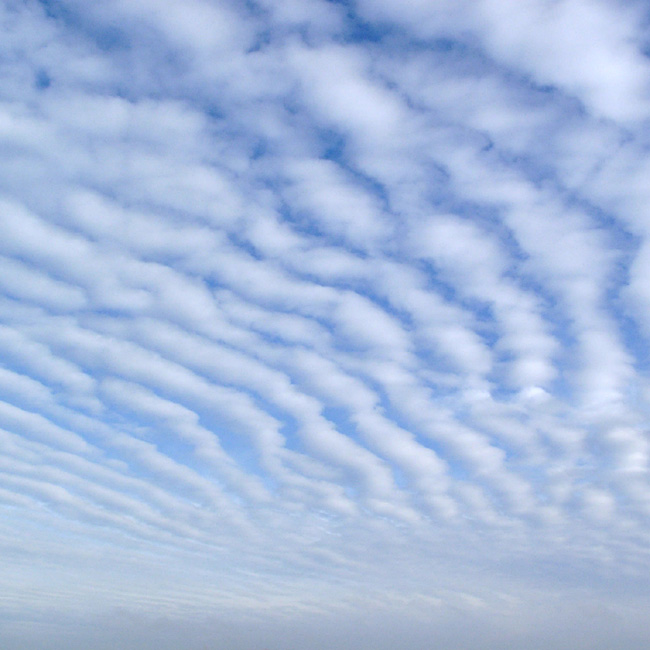 And lead us not into temptation, 
but deliver us from evil: 
  For thine is the kingdom, and the power, and the glory, for ever and ever.  Amen.
Insert Song
Welcome 
to the
 Old West